מערכת שידורים לאומית
סדרה חשבונית חלק א'
מתמטיקה – כיתה יב' 4 יחידות שאלון 482
נעמה טל
מה נלמד היום
נלמד היום על סדרה חשבונית
תיכף נכתוב כאן באופן מסודר מה נלמד במהלך השיעור שלנו אבל רגע לפני בואו נתנסה קצת ביחד...
מה זו סדרה חשבונית?
נראה כמה דוגמאות
3,   7,   11,   15,   ___,   ___
       מהי החוקיות של הסדרה?
מה זו סדרה חשבונית?
נראה כמה דוגמאות
3,   7,   11,   15, ___,   ___
       +4
מה זו סדרה חשבונית?
נראה כמה דוגמאות
3,   7,   11,   15, ___,   ___ 
       +4    +4
מה זו סדרה חשבונית?
נראה כמה דוגמאות
3,   7,   11,   15, ___,   ___ ,…
       +4    +4    +4
	
        מה יהיו האיברים הבאים?
מה זו סדרה חשבונית?
נראה כמה דוגמאות
3,   7,   11,   15,   19,  __, …
       +4    +4    +4   +4
מה זו סדרה חשבונית?
נראה כמה דוגמאות
3,   7,   11,   15, ,   19,   23, …
       +4    +4    +4   +4    +4 
	
לסדרה כזו, שיש בה הפרש קבוע בין כל שני מספרים קוראים: סדרה חשבונית
מה זו סדרה חשבונית?
נראה דוגמא נוספת
20,   17,   14,   11,  ___, ___	

       מהי החוקיות של הסדרה?
מה זו סדרה חשבונית?
נראה דוגמא נוספת
20,   17,   14,   11,__,__ …
         -3
מה זו סדרה חשבונית?
נראה דוגמא נוספת
20,   17,   14,   11,__,__ …
         -3    -3
מה זו סדרה חשבונית?
נראה דוגמא נוספת
20,   17,   14,   11,__,__ …
         -3    -3     -3 	
ומה יהיו האיברים הבאים  בסדרה?
מה זו סדרה חשבונית?
נראה דוגמא נוספת
20,   17,   14,   11,   8,  __…
         -3    -3     -3      -3
מה זו סדרה חשבונית?
נראה דוגמא נוספת
20,   17,   14,   11, 8,   5, …
         -3    -3     -3      -3     -3   	
לסדרה כזו, שיש בה הפרש קבוע בין כל שני מספרים קוראים: סדרה חשבונית
מה זו סדרה חשבונית?
נראה דוגמא נוספת
5.9,   5.9,   5.9,   5.9 , 5.9, …
מה זו סדרה חשבונית?
נראה דוגמא נוספת
5.9,   5.9,   5.9,   5.9 , 5.9, …
         +0     +0      +0    +0   	
לסדרה כזו, שיש בה הפרש קבוע בין כל שני מספרים קוראים: סדרה חשבונית
אז מה נלמד היום?
נלמד היום על סדרה חשבונית
נגדיר מהי סדרה חשבונית
נראה מתי סדרה חשבונית היא סדרה עולה/יורדת/קבועה.
נלמד על ההפרש בסדרה חשבונית.
נכיר את הסימונים בסדרה חשבונית
נלמד נוסחה ראשונה ונתרגל אותה
סדרה חשבונית
הגדרה ומושגים ראשונים
חוקיות של סדרה
ראינו כמה דוגמאות
3,   7,   11,   15…
20,   17,   14,   11, 8  , 5 … 
5.9, 5.9, 5.9,….
ואלו כמובן רק דוגמאות, יש עוד אינסוף אפשרויות לסדרות שיש להן חוקיות
הגדרה
סדרה חשבונית – הגדרה
סדרה שבה יש הפרש קבוע בין כל שני איברים עוקבים נקראת סדרה חשבונית
המספר הקבוע נקרא הפרש הסדרה ומקובל לסמנו באות  d  ("הפרש" באנגלית: difference )
חוקיות של סדרה
האם כל הסדרות שראינו הן חשבוניות?
3,   7,   11,   15…
20,   17,   14,   11, 8  , 5 … 
5.9, 5.9, 5.9,….
ואלו כמובן רק דוגמאות, יש עוד אינסוף אפשרויות לסדרות שיש להן חוקיות
האם כל הסדרות הן סדרות חשבוניות?
מה דעתכם?
סדרה חשבונית עולה
סדרה שבה כל איבר גדול מקודמו היא סדרה עולה. בסדרה כזו ההפרש הקבוע d  הוא חיובי.
לדוגמא : 
2.5,5,7.5,10….
d=2.5

-6,-2,2,6,10….
d=4
סדרה חשבונית יורדת
סדרה שבה כל איבר קטן מקודמו היא סדרה יורדת. בסדרה כזו ההפרש הקבוע d הוא שלילי.
לדוגמא : 
10,8,6,4…
-7,-9,-11,-13,…
3.5,3,2.5,2…
כמה סדרות חשבוניות יש...
כמה סדרות חשבוניות יש שהאיבר הראשון שלהן הוא 4?
תנו לי בבקשה דוגמאות לסדרה חשבונית שהאיבר הראשון שלה הוא 4.

4, 8, 12, 16…
4, 3 ,2 ,1 ,0 ,-1….
4, 4, 4, 4 , 4…
4, 4.5, 5, 5.5, 6…
אז כמה סדרות חשבוניות כאלה יש?
כמה סדרות חשבוניות יש...
כמה סדרות חשבוניות יש שהאיבר הראשון שלהן הוא 4 וההפרש שלהן הוא 3?
מה דעתכם?  
בואו נבדוק
4,  7,  10,  13,  16,…

מה אתם אומרים? האם קיימת עוד סדרה שהאיבר הראשון בה הוא 4 וההפרש שלה הוא 3? 
מסקנה : 	איבר ראשון והפרש של סדרה, קובעים סדרה חשבונית אחת (ההבדל הוא רק במספר האיברים של הסדרה ועל זה נרחיב בהמשך)
נתרגל קצת
בסדרה חשבונית האיבר השני הוא 7 והאיבר הרביעי הוא 17
מצאו את הפרש הסדרה.
מצאו את האיבר הראשון בסדרה
נתרגל קצת
בסדרה חשבונית האיבר השני הוא 7 והאיבר הרביעי הוא 17
מצאו את הפרש הסדרה.
מצאו את האיבר הראשון בסדרה
7
17
נתרגל קצת
בסדרה חשבונית האיבר השני הוא 7 והאיבר הרביעי הוא 17
מצאו את הפרש הסדרה.
מצאו את האיבר הראשון בסדרה




בין האיבר השני לרביעייש פעמיים הפרש 2d2d=10  ולכן d=5
7
17
+d
+d
נתרגל קצת
בסדרה חשבונית האיבר השני הוא 7 והאיבר הרביעי הוא 17
מצאו את הפרש הסדרה.
מצאו את האיבר הראשון בסדרה




איך נמצא את האיבר הראשון?
7
12
17
+d
+d
נתרגל קצת
בסדרה חשבונית האיבר השני הוא 7 והאיבר הרביעי הוא 17
מצאו את האיבר הראשון בסדרה

נוריד את ההפרש d=5מהאיבר השני: אז מה האיבר הראשון?
?
7
12
17
+d
+d
+d
נתרגל קצת
בסדרה חשבונית האיבר השני הוא 7 והאיבר הרביעי הוא 17
מצאו את האיבר הראשון בסדרה

נוריד את ההפרש d=5מהאיבר השני: האיבר הראשון הוא : 2
2
7
12
17
+d
+d
+d
דוגמא נוספת
שרה לומדת למתכונת במתמטיקה
שרה לומדת לקראת המתכונת במתמטיקה במשך 10 ימים.בכל יום היא מוסיפה חצי שעה לזמן הלמידה שלה. ביום האחרון לפני המתכונת למדה שרה 6 שעות. 
כמה זמן למדה שרה ביום החמישי? 
כמה זמן למדה שרה ביום הראשון? 


זה קשור לסדרה חשבונית?
דוגמא נוספת
שרה לומדת למתכונת במתמטיקה
שרה לומדת לקראת המתכונת במתמטיקה במשך 10 ימים.בכל יום היא מוסיפה חצי שעה לזמן הלמידה שלה. ביום האחרון לפני המתכונת למדה שרה 6 שעות. 
כמה זמן למדה שרה ביום החמישי? 
כמה זמן למדה שרה ביום הראשון? נסדר את נתוני הסדרה
6
דוגמא נוספת
שרה לומדת למתכונת במתמטיקה
שרה לומדת לקראת המתכונת במתמטיקה במשך 10 ימים.בכל יום היא מוסיפה חצי שעה לזמן הלמידה שלה. ביום האחרון לפני המתכונת למדה שרה 6 שעות. 
כמה זמן למדה שרה ביום החמישי? נסדר את נתוני הסדרה 
מה עוד אנחנו יודעים?
6
+d
+d
+d
+d
+d
+d
+d
+d
היום החמישי
דוגמא נוספת
שרה לומדת למתכונת במתמטיקה
שרה לומדת לקראת המתכונת במתמטיקה במשך 10 ימים.בכל יום היא מוסיפה חצי שעה לזמן הלמידה שלה. ביום האחרון לפני המתכונת למדה שרה 6 שעות. 
כמה זמן למדה שרה ביום החמישי? נסדר את נתוני הסדרה 
מה עוד אנחנו יודעים?
6
היום החמישי
דוגמא נוספת
שרה לומדת למתכונת במתמטיקה
שרה לומדת לקראת המתכונת במתמטיקה במשך 10 ימים.בכל יום היא מוסיפה חצי שעה לזמן הלמידה שלה. ביום האחרון לפני המתכונת למדה שרה 6 שעות. 
כמה זמן למדה שרה ביום החמישי? נמלא את הטבלה לאחור
5.5
6
4.5
4
5
היום החמישי
דוגמא נוספת
שרה לומדת למתכונת במתמטיקה
שרה לומדת לקראת המתכונת במתמטיקה במשך 10 ימים.בכל יום היא מוסיפה חצי שעה לזמן הלמידה שלה. ביום האחרון לפני המתכונת למדה שרה 6 שעות. 
כמה זמן למדה שרה ביום החמישי?   4 שעות (מכובד)
5.5
6
4.5
4
5
היום החמישי
דוגמא נוספת
שרה לומדת למתכונת במתמטיקה
שרה לומדת לקראת המתכונת במתמטיקה במשך 10 ימים.בכל יום היא מוסיפה חצי שעה לזמן הלמידה שלה. ביום האחרון לפני המתכונת למדה שרה 6 שעות. 
כמה זמן למדה שרה ביום החמישי?   4 שעות (מכובד)
כמה זמן למדה שרה ביום הראשון?
5.5
6
4.5
4
5
היום החמישי
דוגמא נוספת
שרה לומדת למתכונת במתמטיקה
שרה לומדת לקראת המתכונת במתמטיקה במשך 10 ימים.בכל יום היא מוסיפה חצי שעה לזמן הלמידה שלה. ביום האחרון לפני המתכונת למדה שרה 6 שעות. 
כמה זמן למדה שרה ביום החמישי?   4 שעות (מכובד)
כמה זמן למדה שרה ביום הראשון? נמשיך ונמלא את הטבלה לאחור
2
2.5
3
3.5
5.5
6
4.5
4
5
מסקנה :  ביום הראשון למדה במשך שעתיים
היום הראשון
זה קצת מייגע יש דרך קצרה יותר?
נראה דוגמא נוספת – רבקה והריצה
רבקה יצאה לריצה (לפי הכללים ברדיוס של 100 מ' מהבית שלה)בדקה הראשונה רצה רבקה 200 מ',  בכל דקה נוספת רצה רבקה 10 מ' פחות. בסך הכל רצה רבקה 15 דקות. 
כמה מטרים רצה רבקה בדקה הרביעית?
כמה מטרים רצה רבקה בדקה האחרונה?
מה זה קשור לסדרה חשבונית?
זה קצת מייגע יש דרך קצרה יותר?
נראה דוגמא נוספת – רבקה והריצה
רבקה יצאה לריצה (לפי הכללים ברדיוס של 100 מ' מהבית שלה)בדקה הראשונה רצה רבקה 200 מ',  בכל דקה נוספת רצה רבקה 10 מ' פחות. בסך הכל רצה רבקה 15 דקות. 

נייצג את הנתונים כסדרה חשבונית : 
200,190,180,170,….כמה   מטרים רצה רבקה בדקה הרביעית?
זה קצת מייגע יש דרך קצרה יותר?
נראה דוגמא נוספת – רבקה והריצה
רבקה יצאה לריצה (לפי הכללים ברדיוס של 100 מ' מהבית שלה)בדקה הראשונה רצה רבקה 200 מ',  בכל דקה נוספת רצה רבקה 10 מ' פחות. בסך הכל רצה רבקה 15 דקות. 

נייצג את הנתונים כסדרה חשבונית : 
200,190,180,170,….כמה   מטרים רצה רבקה בדקה הרביעית?   -  170 מטר.
זה קצת מייגע יש דרך קצרה יותר?
נראה דוגמא נוספת – רבקה והריצה
רבקה יצאה לריצה (לפי הכללים ברדיוס של 100 מ' מהבית שלה)בדקה הראשונה רצה רבקה 200 מ',  בכל דקה נוספת רצה רבקה 10 מ' פחות. בסך הכל רצה רבקה 15 דקות. 
כמה מטרים רצה רבקה בדקה הרביעית?
כמה מטרים רצה רבקה בדקה האחרונה?
האם יש דרך קלה יותר לפתור את השאלה חוץ מלרשום את כל אברי הסדרה?
זה קצת מייגע יש דרך קצרה יותר?
נראה דוגמא נוספת – רבקה והריצה
רבקה יצאה לריצה (לפי הכללים ברדיוס של 100 מ' מהבית שלה)בדקה הראשונה רצה רבקה 200 מ',  בכל דקה נוספת רצה רבקה 10 מ' פחות. בסך הכל רצה רבקה 15 דקות. 
כמה מטרים רצה רבקה בדקה הרביעית?
כמה מטרים רצה רבקה בדקה האחרונה?
כדי להגיע לדקה ה -15  החסרנו 14 פעמים את הפרש הסדרה,
200-10-10-10…..-10 = 200-10*14= 60 
ולכן בדקה ה-15 רבקה רצה :200-140=60 מ'
איך מסמנים איברים של סדרות?
נכיר כעת את הסימונים המקובלים.
איך מסמנים איברים של סדרה חשבונית
נדגים
איך מסמנים איבר בסדרה חשבונית?
ננסה למצוא נוסחה שתעזור לנו לסמן איבר במקום מסוים.
איך מסמנים איבר בסדרה חשבונית?
ננסה למצוא נוסחה שתעזור לנו לסמן איבר במקום מסוים.
איך מסמנים איבר בסדרה חשבונית?
ננסה למצוא נוסחה שתעזור לנו לסמן איבר במקום מסוים.
סדרה חשבונית
נוסחת האיבר הכללי
הנוסחה לאיבר הכללי של סדרה חשבונית
נתרגל מעט שימוש בנוסחה
מציאת איבר במיקום מסוים
נתרגל מעט שימוש בנוסחה
מציאת האיבר הראשון
נתרגל מעט שימוש בנוסחה
מציאת ההפרש
נתרגל מעט שימוש בנוסחה
מציאת מס' האיברים
נסכם את השיעור
הכרנו את הסדרה החשבונית
ומה כדאי לי לתרגל עד השיעור הבא?
בספר הלימוד שלכם
חפשו את הפרק "סדרות חשבוניות"
פתרו תרגילים בחלק "איבר כללי של סדרה חשבונית".
תרגלו את מציאת האיבר הראשון בסדרה, את מציאת ההפרש, את מציאת איבר במקום מסוים, ואת מציאת מספר האיברים.
ניפרד בתרגיל שתפתרו בעצמכם בבית מתוך ספר הלימוד
'בני גורן מתמטיקה חלק ג'  עמוד 99
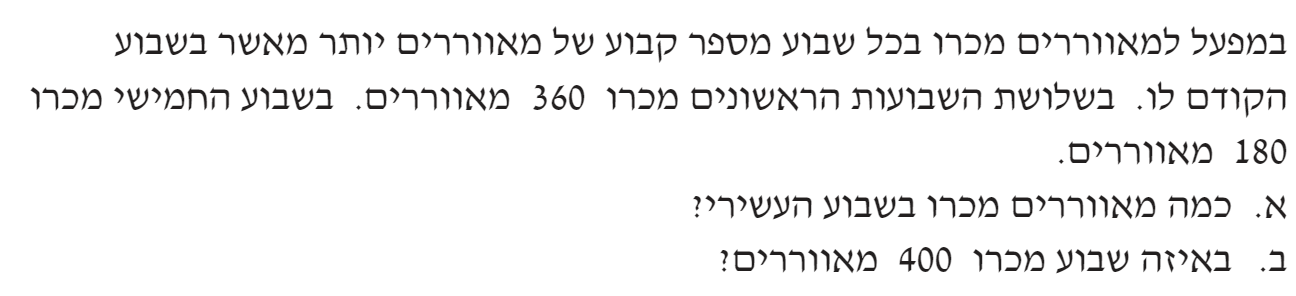 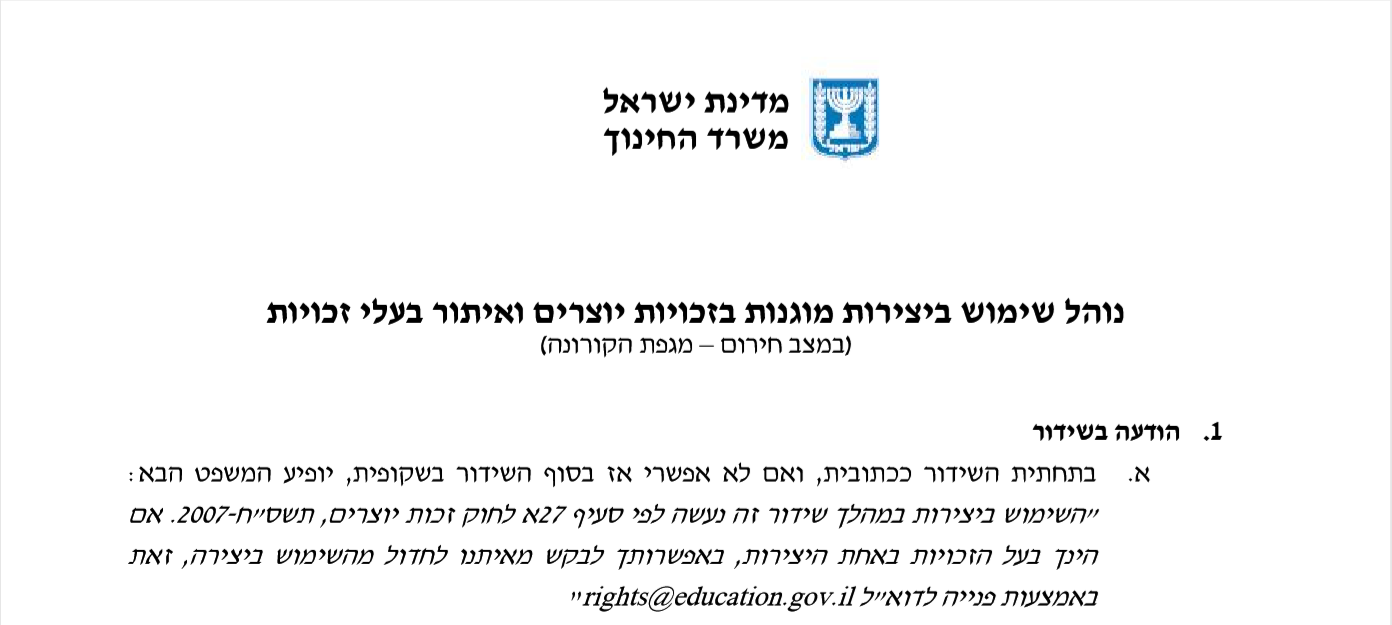 נוהל שימוש ביצירות מוגנות בזכויות יוצרים ואיתור בעלי זכויות
השימוש ביצירות במהלך שידור זה נעשה לפי סעיף 27א לחוק זכות יוצרים, תשס"ח-2007. אם הינך בעל הזכויות באחת היצירות, באפשרותך לבקש מאיתנו לחדול מהשימוש ביצירה, זאת באמצעות פנייה לדוא"ל rights@education.gov.il